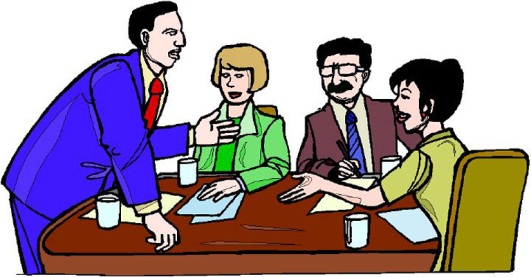 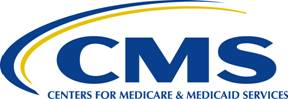 Disaster Planning for California Hospitals
September 2017
Emergency Preparedness Final Rule
Prepared by the Centers for Medicare & Medicaid Services (CMS), Western Division of Survey & Certification Group
1
Final Rule
Medicare and Medicaid Programs; Emergency Preparedness Requirements for Medicare and Medicaid Participating Providers and Suppliers
Published September 16, 2016
Applies to all 17 provider and supplier types
Implementation date November 15, 2017
Compliance required for participation in Medicare
Emergency Preparedness is one new CoP/CfC of many already required
2
[Speaker Notes: As most of you are probably aware, the Final Rule for Emergency Preparedness published in September last year and will become effective on November 15, 2017 for the 17 provider and supplier types. 

Please note that the Final Rule for Emergency Preparedness is just one of many new Conditions of Participation or Conditions for Coverage of many already required.]
Four Provisions for All Provider Types
8
[Speaker Notes: We have authority under the SSA to establish requirements as necessary to protect the health and safety of patients. This final rule consists of multiple emergency preparedness requirements, however there are 4 core elements essential to an effective EP framework, each  element of the plan must be reviewed and updated annually.

RISK ASSESSMENT AND PLANNING – all providers must develop an emergency plan using an all hazards approach; must plan and identify in advance essential functions and who is responsible in a crisis.
POLICIES AND PROCEDURES – developed based on the emergency plan must address: medical documentation, evacuation or shelter and place, etc.)
COMMUNICATION PLAN – must address alternate means of communication with staff, other providers, local and state authorities; method to share medical info, and provide occupancy information, and ability to provide assistance to other facilities in the community.
TRAINING AND TESTING PROGRAM – train staff and test the plan through drills and exercises


--Hospital conditions most comprehensive
Likely to be focal point during a disaster in a better position to coordinate other providers/officials.
The hospital requirements are the core template requirements for all other providers, however the regulation requirements may vary based on the specific provider type.]
Risk Assessment and Planning
Develop an emergency plan based on a risk assessment. 

Perform risk assessment using an “all-hazards” approach, focusing on capacities and capabilities.

Update emergency plan at least annually.
9
[Speaker Notes: Plan must be based on a 1) documented risk assessment using an “all hazards approach.”

The plan must:
2) Include strategies to address events identified in the risk assessment, plans for evacuating or sheltering in place, working with other providers in the area.
3) Address patient population; continuity of operations; succession planning.  
4) A process for cooperation/collaboration with local, tribal, regional, state or Federal EP officials to ensure an integrated response.

The rule to allows a provider that is part of a healthcare system consisting of multiple separately certified healthcare facilities to have one unified and integrated emergency preparedness program.  The integrated emergency plan and policies and procedures must be developed in a manner that takes into account each separately certified facility's unique circumstances, patient populations,  services offered.  In addition, a risk assessment must be conducted for each separately certified facility within the system.
Note: Each separately certified facility must – meet the COP on it’s own, meaning upon survey each facility is required to be able to demonstrate how they have met the requirements.]
All-Hazards Approach:
An all-hazards approach is an integrated approach to emergency preparedness planning that focuses on capacities and capabilities that are critical to preparedness for a full spectrum of emergencies or disasters, including internal emergencies and a man-made emergency (or both) or natural disaster. This approach is specific to the location of the provider or supplier and considers the particular type of hazards most likely to occur in their areas. These may include, but are not limited to, care-related emergencies, equipment and power failures, interruptions in communications, including cyber-attacks, loss of a portion or all of a facility, and interruptions in the normal supply of essentials such as water and food.
7
Policies and Procedures
Develop and implement policies and procedures based on the emergency plan and risk assessment. 

Policies and procedures must address a range of issues including subsistence needs, evacuation plans, procedures for sheltering in place, tracking patients and staff during an emergency.

Review and update policies and procedures at least annually.
10
[Speaker Notes: Policies and procedures must be based on the risk assessment  and the emergency plan must address (highlights/full list in the regulations)

--provision of subsistence needs, alternate energy sources, sewage and waste disposal
-- procedures for evacuating or sheltering in place
--system to track location of staff and patients (accurate, readily available, shareable)
--safe evacuation considerations – care and treatment needs, transportation, ID evacuation location
--means to shelter in place – consider ability of building to survive a disaster and proactive steps that can be taken prior to an emergency
--system to preserve medical documentation (ensures confidentiality in compliance with HIPAA) 
--use of volunteers and role of State and Federal Health Officials  (suggest use of Medical Reserve Corps – ensure members are screened and trained in advance)
--Arrangements with other providers to receive patients in the event of limitation or cessation of operations as well as a method for sharing medical documentation with the receiving provider.]
Communication Plan
Develop a communication plan that  complies with both Federal and State laws.  

Coordinate  patient care within the facility, across health care providers, and with state and local public health departments and emergency management systems.

Review and update plan annually.
11
[Speaker Notes: The Communication Plan must include
--names and contact info for staff, other providers, volunteers, Federal, State and local EP officials
--There also must be primary and alternate means of communication (cell phones; satellite phones, etc.)
--method to share medical records and patient information including general condition and location
--method to share information regarding occupancy, needs and the hospital’s ability to provide assistance  (authority or incident command)]
Training and Testing Program
Develop and maintain training and testing programs, including initial training in policies and procedures. 

Demonstrate knowledge of emergency procedures and provide training at least annually.

Conduct drills and exercises to test the emergency plan.
12
[Speaker Notes: Providers are required to conduct two testing exercises annually; one community based full-scale exercise and one additional exercise of their choice. 
In the event that a provider experiences an actual emergency that tests their plan, they would be exempt from the requirement for a community based full-scale exercise for one year following the emergency event. 
The regulation does allow for some flexibility for training and testing. For example, we require providers to conduct one community-based full-scale exercise and a second exercise of their choice. This will hopefully afford providers the flexibility to determine which testing exercise is most beneficial to them as they consider their specific needs. 
--Full-Scale Exercise: 
For purposes of the requirement for a community-based full-scale exercise, we expect facilities to simulate an anticipated response to an emergency involving their actual operations and the community.  
This would involve the creation of scenarios, the engagement and education of personnel, and mock patients/victims.  In addition, this would include the involvement of other providers, suppliers, and community emergency response agencies.  
The intention of this requirement is to not only assess the feasibility of a provider's emergency plan through testing, but also to encourage providers to become engaged in their community and promote a more coordinated response within the facility, across health care providers, and with State and local public health departments and emergency systems.  
When a community-based full-scale exercise is not available: We understand that participation in a community based full-scale exercise may not always be feasible or readily accessible.  
Therefore, if a community-based full-scale exercise is not feasible, the requirement does provide providers with the flexibility to conduct a testing exercise that is based on the individual facility.]
Training & Testing Requirements
Facilities are expected to meet all Training and Testing Requirements by the implementation date (11/15/17).
 
Participation in a full-scale exercise that is community-based or when a community-based exercise is not accessible, an individual, facility-based exercise.

Conduct an additional exercise that may include, but is not limited to the following:

A second full-scale exercise that is individual, facility-based.

A tabletop exercise that includes a group discussion led by a facilitator, using a narrated, clinically-relevant emergency scenario, and a set of problem statements, directed messages, or prepared questions designed to challenge an emergency plan.
9
[Speaker Notes: To emphasize, the implementation date of this Final Rule is November 15th this year. Meaning that facilities must meet and be able to demonstrate compliance by November. This includes having completed the training and exercise requirements.

Real-World Activation of the EP Plan:
If a facility experienced an actual natural or manmade emergency that required activation of its emergency plan, it will be exempt from engaging in a community or individual, facility-based full-scale exercise for 1 year following the onset of the actual event, as under sections (d)(2)(i) of the provider and suppliers specific testing requirements]
Training & Testing Program Definitions
Facility-Based: When discussing the terms “all-hazards approach” and facility-based risk assessments, we consider the term “facility-based” to mean that the emergency preparedness program is specific to the facility. Facility-based includes, but is not limited to, hazards specific to a facility based on the geographic location; Patient/Resident/Client population; facility type and potential surrounding community assets (i.e. rural area versus a large metropolitan area).

Full-Scale Exercise: A full scale exercise is a multi-agency, multijurisdictional, multi-discipline exercise involving functional (for example, joint field office, emergency operation centers, etc.) and ‘‘boots on the ground’’ response (for example, firefighters decontaminating mock victims).
10
[Speaker Notes: On this slide, you will see the definitions and differences between what CMS considers a facility based exercise and a full scale exercise. 
Facility-based includes, but is not limited to, hazards specific to a facility based on the geographic location, taking into account the patient population. 
Full-Scale exercise is an operations based exercise which typically involves multiple agencies and disciplines and incorporates the requirements for facilities to coordinate and collaborate with their state and local emergency officials.
The Final Rule requires facilities to participate in a full-scale exercise that is community-based or when not available or accessible, the facility may conduct an individual facility-based exercise.]
Training & Testing Program Definitions
Table-top Exercise (TTX): A table-top exercise is a group discussion led by a facilitator, using narrated, clinically-relevant emergency scenario, and a set of problem statements, directed messages, or prepared questions designed to challenge an emergency plan. It involves key personnel discussing simulated scenarios, including computer-simulated exercises, in an informal setting. TTXs can be used to assess plans, policies, and procedures.
11
[Speaker Notes: On this slide, you see our definition for the table top exercise. It may be in the best interest of a facility to start with a table top exercise before conducting a full-scale exercises to be able to assess its capabilities and potential effectiveness of its program.]
Training Exercises and “Annual” Requirement
Question: If a state or local emergency response agency conducts its annual emergency preparedness exercise the 3rd week of November 2017 (past the CMS implementation date of November 15, 2017), will a facility be out of compliance if it does not participate in a full-scale community based exercise by November 15, 2017, but instead participates in the state/local exercise during the third week of November 2017?
Training Exercises and “Annual” Requirement
Answer: Facilities would be out of compliance.  

Surveyors will likely cite the non-compliance as standard-level non-compliance (Level C for Long Term Care facilities) in this first year as modified enforcement. As with any other non-compliance, the facility would submit an acceptable plan of correction which would include plans to participate in the required training exercises.  Facilities will be expected to demonstrate to surveyors that it has completed 2 of the required training exercises within the previous 12 months, or between November 15th and November 15th of the following year.
[Speaker Notes: It is important to note that facilities which experience an actual emergency requiring activation of their emergency plan are exempt from the full-scale requirement for that annual year, but must still meet the second exercise requirement (i.e. table-top exercise or exercise of their choice).]
Final Rule- There are Requirements Which Vary by Provider Type
Outpatient providers are not required to have policies and procedures for the provision of subsistence needs.

Home health agencies and hospices required to inform officials of patients in need of evacuation.

Long-term care and psychiatric residential treatment facilities must share information from the emergency plan with residents and family members or representatives.
14
[Speaker Notes: The Rule is primarily based off of the hospital conditions for participation for emergency preparedness, but it is important to note that there are variations.
It is critical that providers and suppliers look at the requirements listed under their provider type.]
Temperature Controls and Emergency and Standby Power Systems
Under the Policies and Procedures, Standard (b) there are requirements for subsistence needs and temperature controls. 

Additional requirements for  hospitals, critical access  hospitals, and long-term care facilities are located within the Final Rule under Standard (e) for Emergency Power and Stand-by Systems.
13
[Speaker Notes: The regulation also speaks to alternate source energy which plays a big part. Temperature control to protect patients but also to ensure proper storage of provisions (medications, food, etc). It also requires this for waste disposal.

The provision of subsistence needs for staff, patients and residents, whether they evacuate or shelter in place, include, but are not limited to the following:

(b)(1)(i) Food, water, medical and pharmaceutical supplies 
(b)(1)(ii) Alternate sources of energy to maintain the following:
(b)(1)(ii)(A) Temperatures to protect patient and resident health and safety and for the safe and sanitary storage of provisions;
(b)(1)(ii)(B) Emergency lighting;
(b)(1)(ii)(C) Fire detection, extinguishing, and alarm systems; and
(b)(1)(ii)(D) Sewage and waste disposal.

If a facility determines that the alternate source of energy needed to be in compliance with the EP final rule requirements is a generator then it must provide a generator with sufficient capacity and must adhere to the location, inspection and testing, and fuel requirements.]
Where are we now?
On September 1, 2017, the surveyor training for emergency preparedness requirements was launched.

The same training was made accessible to providers and suppliers through the Integrated Surveyor Training Website.

Facilities will begin to be surveyed after November 15th, 2017 in conjunction with scheduled surveys and survey cycles based on their provider types.
Where are we now?
The Surveyor Systems

The new EP Tags will be in ASPEN and the systems beginning November 15, 2017

Survey reports for compliance for emergency preparedness will be a separate CMS Form 2567 Statement of Deficiencies BUT be conducted in conjunction with either a LSC or Health Inspection survey
Compliance
Facilities are expected to be in compliance with the requirements by 11/15/2017.

In the event facilities are non-compliant, the same general enforcement procedures will occur as is currently in place for any other conditions or requirements cited for non-compliance.
18
[Speaker Notes: Facilities have one year to come into compliance (Nov 15, 2017) with these requirements and if after one-year and a survey finds non-compliant, the same general process of enforcement will occur as done when other conditions are found out of compliance. The survey process will be the same as is current practice for the providers and suppliers, including enforcement practices.]
The SCG Website
Providers and Suppliers should refer to the resources on the CMS website for assistance in developing emergency preparedness plans.

The website also provides important links to additional resources and organizations who can assist. 

https://www.cms.gov/Medicare/Provider-Enrollment-and-Certification/SurveyCertEmergPrep/index.html
19
[Speaker Notes: To try to assist facilities to meet the requirements under this rule, we’ve also created a dedicated EP website. This includes downloadable FAQs and other important information.]
The SCG Website
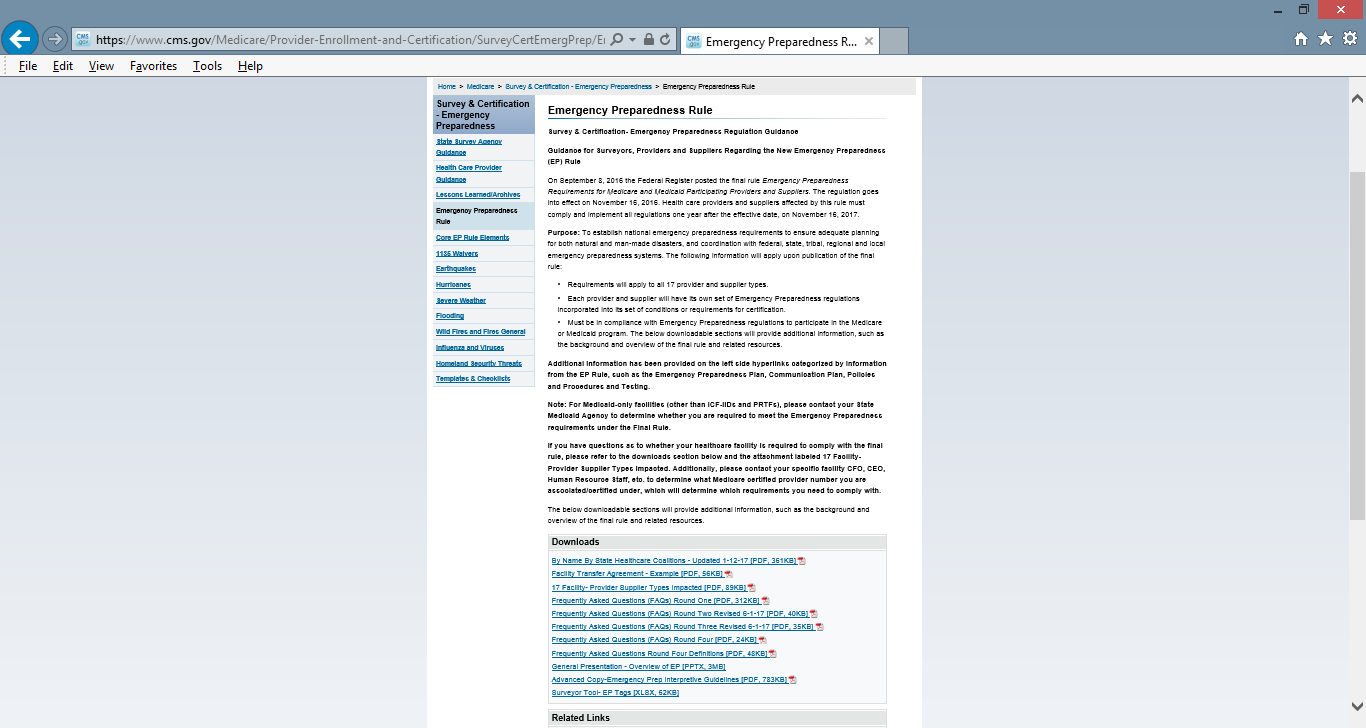 [Speaker Notes: When selecting our Emergency Preparedness Rule link on the left side, you will see general information on the regulation as well as downloads and important links. We will continue updating the entire website, to include information which may be able to assist providers and suppliers. We have also included the link to ASPR TRACIE, which can further assist providers through technical assistance. 
As we continue with the updates, if stakeholders have information or resources which may be helpful to any of the links on our page, we encourage them to contact us and provide us with the resources.]
CCN Numbers and Integrated Health Systems
Question: What are the requirements for facilities with multiple locations versus a separately certified facility that is part of an integrated health system that elects to have a unified and integrated emergency preparedness program?
CCN Numbers and Integrated Health Systems
Answer: Each facility that has a separate CCN number must comply with the Emergency Preparedness regulations and demonstrate compliance, whether the facility is part of an integrated health system or not.
[Speaker Notes: If a separately certified facility is part of a health system that has elected to have a unified and integrated emergency preparedness program, the facility may choose to participate in the healthcare system’s unified and coordinated emergency preparedness program.  This does not exempt a separately certified facility from demonstrating independent compliance with the emergency preparedness regulations.  Rather, it permits a separately certified facility to partner with the health system in meeting the emergency preparedness requirements. 

Surveyors assess compliance in separately certified facilities.  They do not assess compliance of “health systems”.]
CCN Numbers and Integrated Health Systems
Answer (continued):  A separately certified facility can have multiple locations all operating under one CCN.  All locations of a facility operating under the same CCN must be included in the facility’s emergency preparedness program and be in compliance with all of the emergency preparedness requirements.
[Speaker Notes: This means that all locations of a facility must also be included in the annual training/exercise requirements too.]
CCN Numbers and Integrated Health Systems
Answer (continued):  An integrated health system is different in that it contains multiple separately certified facilities all operating under different CCNs.  The health system is not certified by CMS and is not assessed for compliance.  It is up to each provider/supplier to demonstrate compliance with the requirements upon survey. See examples below.
CCN Numbers and Integrated Health Systems
Example 1: Hospital Z has one outpatient clinic located outside of the hospital and operates under Hospital Z’s CCN.  The outpatient clinic is considered part of Hospital Z and must be in compliance with the emergency preparedness regulations.  The outpatient location of hospital Z must be part of hospital Z’s emergency preparedness program. Emergency policies and procedures for the outpatient clinic must be part of Hospital Z’s emergency program as the clinic is part of the certified hospital.
CCN Numbers and Integrated Health Systems
Example 2: Hospital Z has a SNF located in a separate building on Hospital Z’s campus.  Hospital Z and the SNF have separate CCN numbers.  Therefore they are separately certified providers and each must meet the emergency preparedness requirements independently.  However, both Hospital Z and the SNF could be part of an integrated health system that elects to have a unified and integrated system emergency preparedness program.  In that case Hospital Z and the SNF may participate in the integrated system program to meet the requirements.  However, Hospital Z and the SNF are still individually responsible for being in compliance.
CCN Numbers and Integrated Health Systems
Example 3: An ESRD facility, a LTC facility and a hospital are all separately certified provider/supplier types operating under different CCNs. They are all part of the same healthcare system that has elected to have a unified and integrated system emergency preparedness program and are not co-located. Therefore, these facilities, while separately certified and not co-located, can choose to participate in the system’s unified and integrated emergency preparedness program.
CCN Numbers and Integrated Health Systems
Example 4: Hospital B has a co-located hospital unit (from Hospital C) within the same building. Both hospitals have separate CCN numbers and are not part of the same healthcare system. Because Hospital B and Hospital C are separately certified facilities with separate CCNs, they must demonstrate compliance with emergency preparedness as separate entities.  Hospital B and Hospital C would not be able to participate in the same unified and integrated emergency preparedness program because they are not part of the same healthcare system. However, it is recommended, (not required) that both hospital B and hospital C (being co-located in the same building) understand each other’s needs, plans for evacuation and potentially coordinate with each other for exercises to be able to assist each other during emergencies as appropriate.
Questions?
Do not loose sight of the intent!
The intent behind the emergency preparedness final rule is to collaborate and coordinate with emergency officials to improve patient access to care and continuing care during disasters.

Use one another, healthcare coalitions, public health departments, emergency preparedness experts to gain compliance, share lessons learned and best practices. 

Don’t recreate the wheel!
Thank you!
SCGEmergencyPrep@cms.hhs.gov
[Speaker Notes: Any follow up questions can be emailed to SCG Emergency Prep @ cms.hhs.gov. I’ll turn it over to]
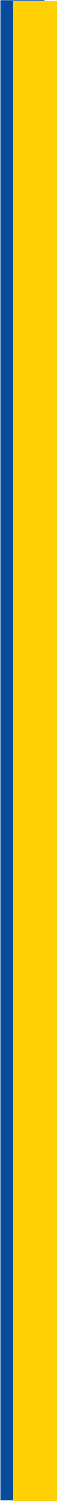 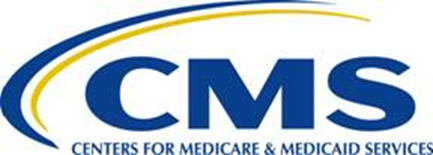 WDSC Region IX– Point of Contact
Emergency Disaster Team
Sandra Pace
Associate Consortium Administrator, Consortium for Quality  Improvement and Survey & Certification Operations
Sandra.Pace@cms.hhs.gov
 
Steven Chickering
Associate Regional Administrator, Western Division of Survey & Certification
Steven.Chickering@cms.hhs.gov

Karen Fuller
State Oversight Branch Manager, Western Division of Survey & Certification, San Francisco Regional Office
Karen.Fuller@cms.hhs.gov

CDR David Lum
State Oversight Branch, Western Division of Survey & Certification, San Francisco Regional Office
David.Lum@cms.hhs.gov
32